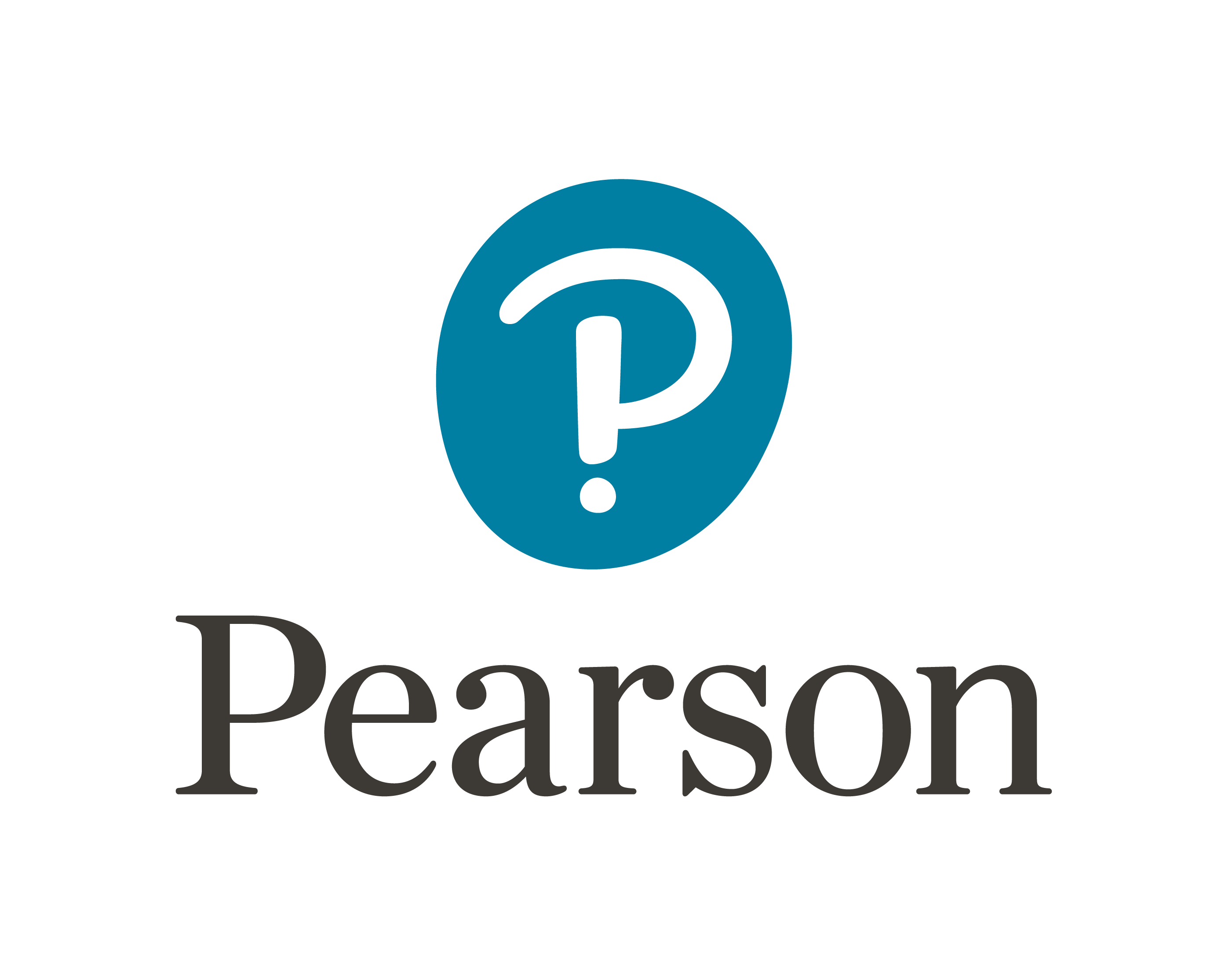 GrammarA2past continuous
Recommended for:
Gold Experience
Focus
High Note
2019
1
The past continuous
Let’s look at:
When we use the past continuous.
The past continuous versus the past simple.
How we make sentences in the past continuous.
When do we use it?
Copyright © 2019 by Pearson Education      Gold Experience | Focus | High Note
1. Function: When do we use it?
I called you last night at 10 o’clock, but you didn’t answer. What were you doing?
I was sleeping at 10 o’clock when you called me, sorry! I was very tired.
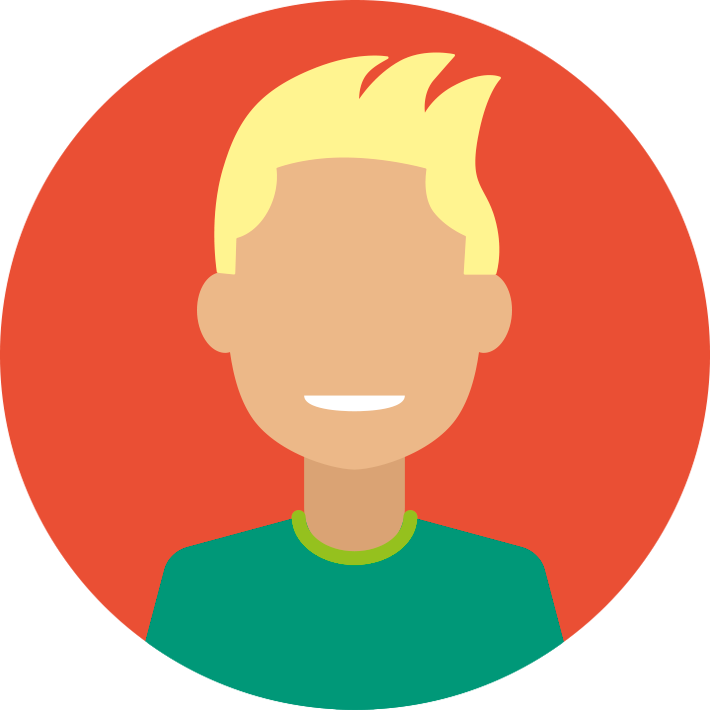 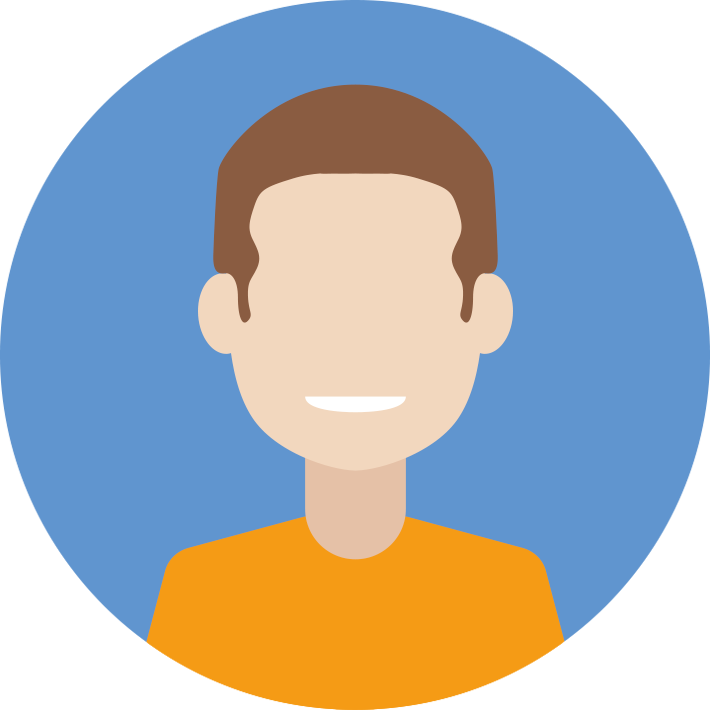 Yes, so it was in progress.
Look at what the boy says: ‘I was sleeping at 10 o’clock.’ Do you think the action started before 10 o’clock and continued after 10 o’clock? So, was the action completed at 10 o’clock or in progress?
Look at the sentence again: ‘I was sleeping when you called.’ There are two actions here:
1. I was sleeping.
2. You called.
We know ‘I was sleeping’ was an action in progress. Did the second  action (‘you called’) happen before, after or during?
The past.
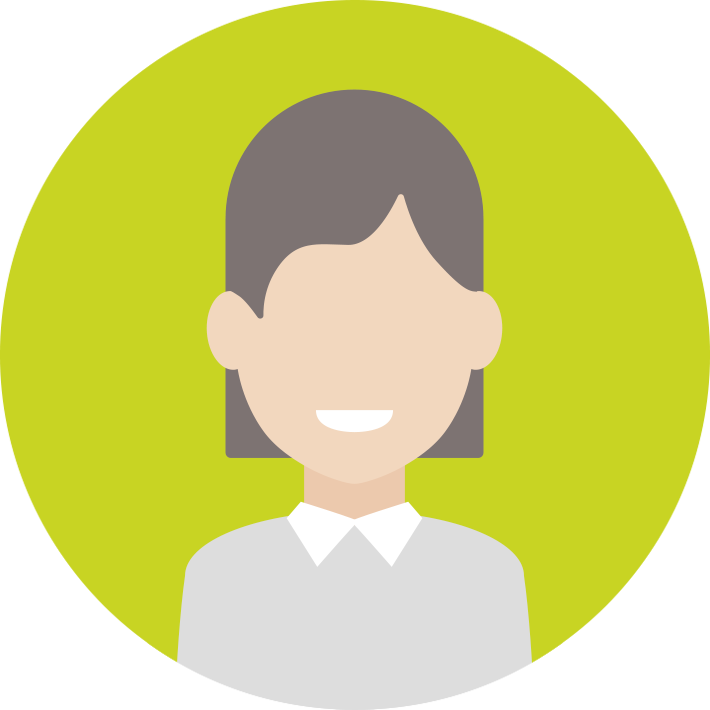 Look at the conversation. Are they talking about the past or the present?
During.
Copyright © 2019 by Pearson Education      Gold Experience | Focus | High Note
Function: When do we use the past continuous?
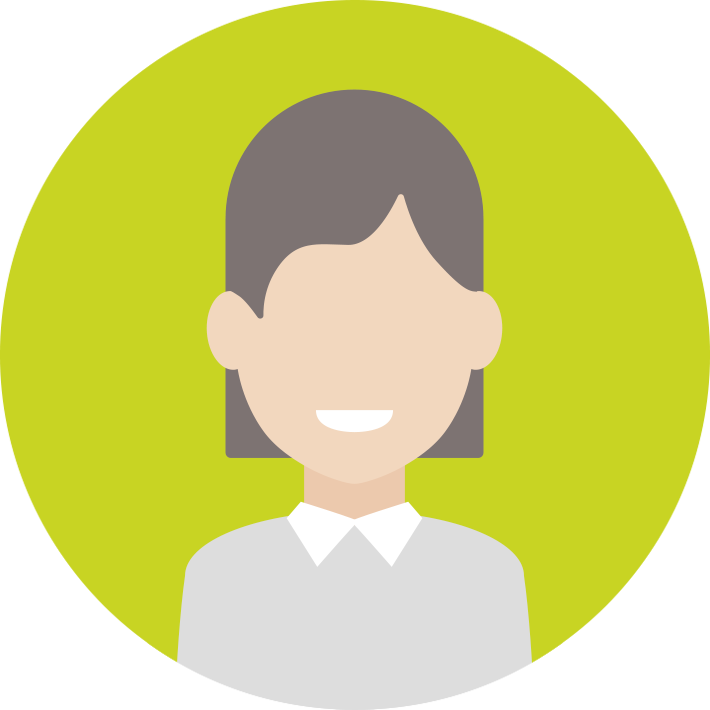 The boy started sleeping before 10 o’clock and continued sleeping after 10 o’clock. It was in progress. It wasn’t completed at this specific time.
1. For actions in progress at a specific time in the past.
I was sleeping at 10 o’clock.
This is a specific time in the past. Other examples are time expressions like this morning, last night.
2. For actions in progress when another action happened in the past.
We use the linking word when to connect the two parts of the sentence.
Notice how this action is in the past simple.
I was sleeping when you called.
Copyright © 2019 by Pearson Education      Gold Experience | Focus | High Note
2. Function: When do we use it?
[Reading a book:] It was a cold dark night and it was raining outside. The trees were moving in the wind and the animals were hiding from the cold.
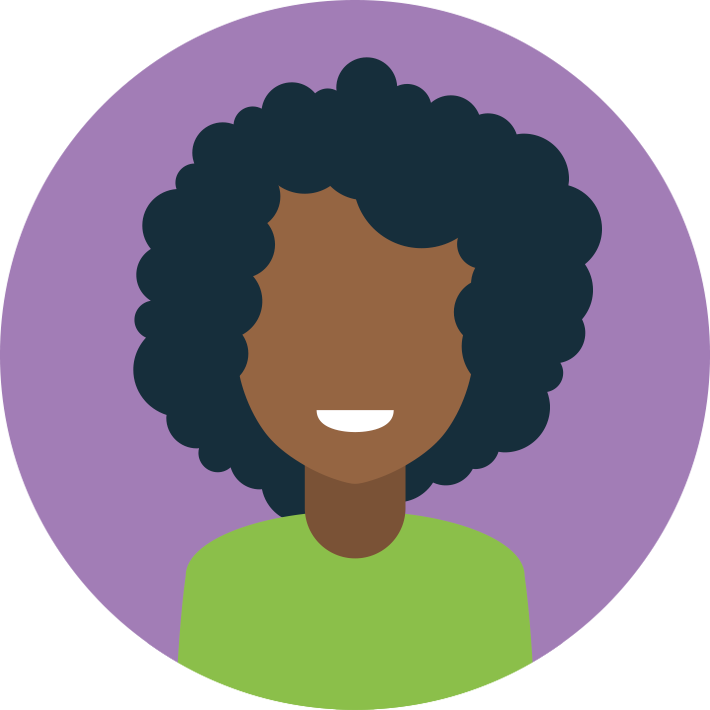 It is setting the scene.
The past simple.
The past continuous.
Do you think we usually use the past continuous or the past simple for the main events?
Look at the section from a story above. Do you think this is one of the main events in the story or is it setting the scene?
Do we use the past simple here to set the scene or the past continuous?
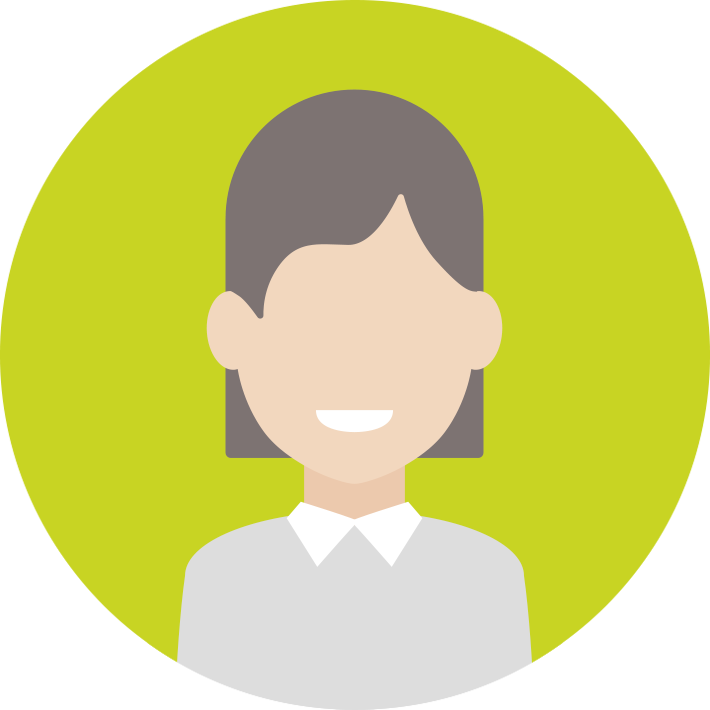 Copyright © 2019 by Pearson Education      Gold Experience | Focus | High Note
Function: When do we use the past continuous?
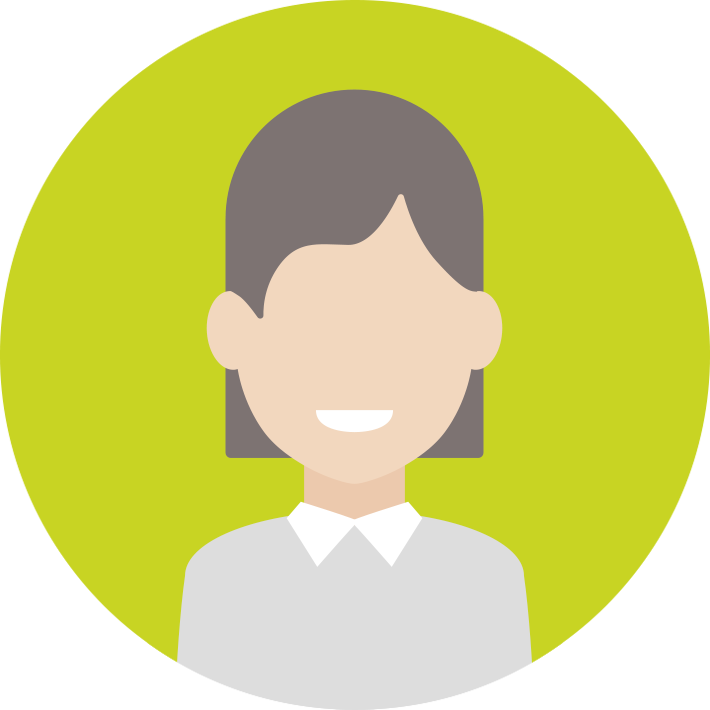 The boy started sleeping before 10 o’clock and continued sleeping after 10 o’clock. It was in progress. It wasn’t completed at this specific time.
1. For actions in progress at a specific time in the past.
I was sleeping at 10 o’clock.
This is a specific time in the past. Other examples are time expressions like this morning, last night.
2. For actions in progress when another action happened in the past.
We use the linking word when to connect the two parts of the sentence.
Notice how this action is in the past simple.
I was sleeping when you called.
2. To set the scene in a story in the past.
How do we make sentences in the past continuous?
We usually use the past simple with the main events.
It was raining outside. The trees were moving in the wind and the animals were hiding from the cold.
Copyright © 2019 by Pearson Education      Gold Experience | Focus | High Note
Form: How do we make sentences?
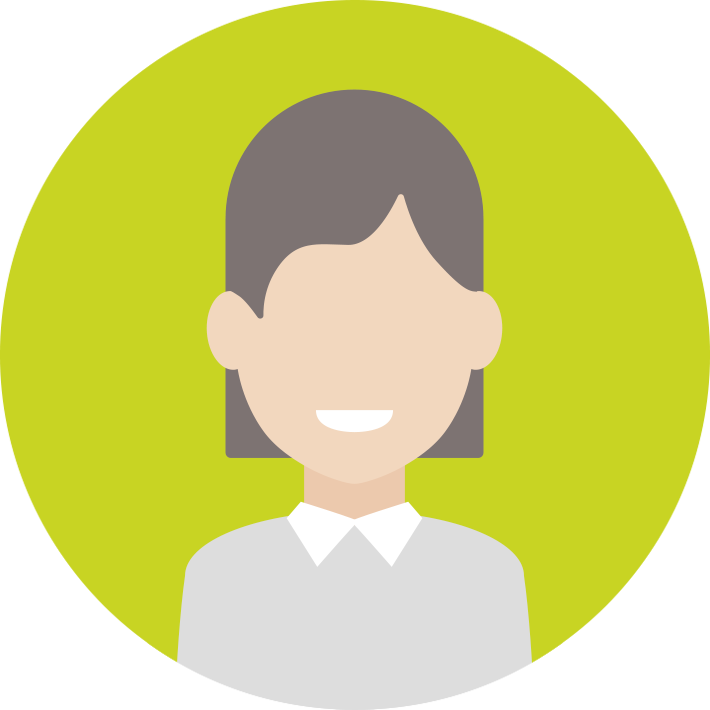 Complete the tables with the words below. Look at the examples to help you. The first one is done for you.
qu. word
?
verb -ing
?
subject
subject
to be (past)
subject
not to be (past)
verb -ing
?
?
?
?
to be (past)
subject
verb -ing
?
verb -ing
to be (past)
Copyright © 2019 by Pearson Education      Gold Experience | Focus | High Note
Form: How do we make sentences?
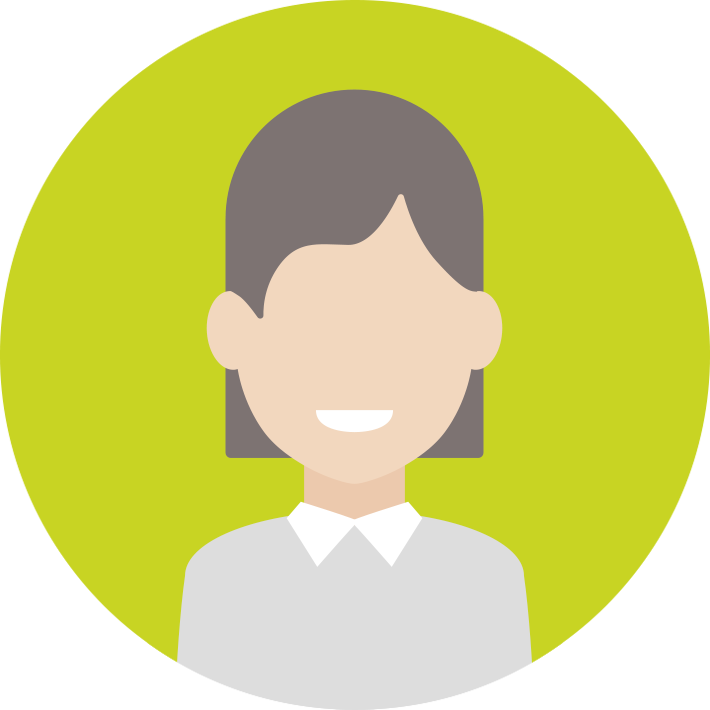 Now look at the short answers. Complete the table.
I was, you were, he/she/it was, we were, you (pl.) were, they were
to be (past)
?
verb -ing
subject
?
How do we make the verb to be in the past?
subject
not to be (past)
verb -ing
?
?
?
to be (past)
subject
qu. word
?
to be (past)
subject
verb -ing
?
?
Yes/No,
?
subject
verb -ing
to be (past)
Copyright © 2019 by Pearson Education      Gold Experience | Focus | High Note
Form: How do we make sentences?
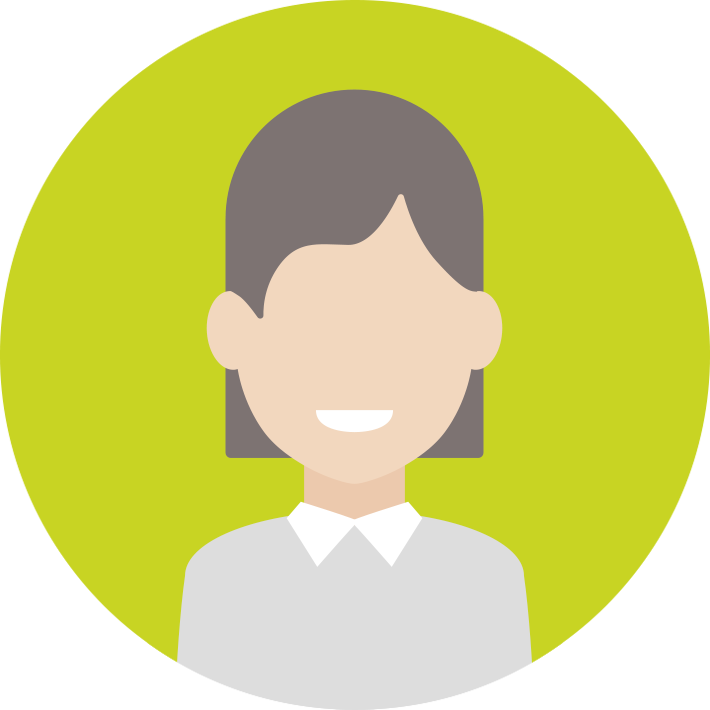 Remember. This is how we make the verb to be in the past.
to be (past)
verb -ing
subject
Be careful with spelling. The 
-ing forms can change a little, e.g. swim – swimming.
subject
not to be (past)
verb -ing
qu. word
to be (past)
subject
verb -ing
verb to be (past)
subject
Yes/No,
subject
verb -ing
to be (past)
Let’s practise!
Copyright © 2019 by Pearson Education      Gold Experience | Focus | High Note
Practice activities
Correct the errors.
was singing
My brother singing in a competition last night.


What you were doing when I saw you yesterday?


I cooked when you were arriving.


My best friend and her father was travelling when they met a really famous actor.


It was 4pm. My friends was walking home from school.


Diana didn’t doing her homework when I called her.
were you
was cooking
arrived
were
were
wasn’t
Copyright © 2019 by Pearson Education      Gold Experience | Focus | High Note